PART 2: STRATEGIC ACTIONS:
STRATEGY FORMULATION
CHAPTER  9COOPERATIVE STRATEGY
THE STRATEGIC MANAGEMENT PROCESS
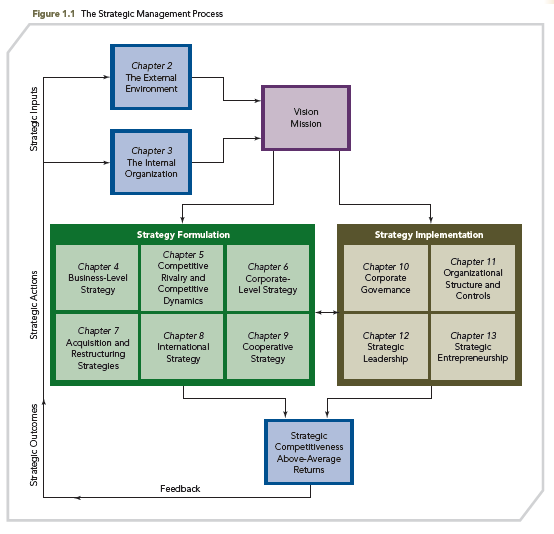 KNOWLEDGE OBJECTIVES
KNOWLEDGE OBJECTIVES
OPENING CASE
THE RENAULT-NISSAN ALLIANCE: COLLABORATING TO SUCCEED
■     The 1999 French-based Renault and Japanese-based Nissan alliance was launched because each firm lacked the necessary size to develop economies of scale and economies of scope, critical components in the global automobile market. 

■     Renault has a 44.3% stake in Nissan while Nissan has a 15% stake in Renault, with Brazilian-born Carlos Ghosn as CEO for both companies.
OPENING CASE
THE RENAULT-NISSAN ALLIANCE: COLLABORATING TO SUCCEED
■     Three guiding values for this synergistic alliance: 
	1. Trust (work fairly, impartially, and professionally) 
	2. Respect (honor commitments, liabilities, and responsibilities) 
	3. Transparency (be open, frank, and clear) 

■     Renault-Nissan B.V., a key reason for the alliance’s success, is a strategic management firm, responsible for strategies, synergies, and combining resources, capabilities, and core competencies.
OPENING CASE
THE RENAULT-NISSAN ALLIANCE: COLLABORATING TO SUCCEED
■     This opening case underscores the complexities of cooperative relationships and highlights the many challenges of this corporate-level alliance, and the business-unit level, horizontal alliances. 

■  Under CEO Ghosn’s leadership, each company maintains its separate identify while capitalizing upon their collaboration.
INTRODUCTION
COOPERATIVE STRATEGY
Firms collaborate for the purpose of working together to achieve a shared objective.
 Cooperating with other firms is a strategy that:
Creates value for a customer
[Benefits] Exceed the cost of constructing customer value in other ways
Establishes a favorable position relative to  competitors
INTRODUCTION
COOPERATIVE STRATEGY
Examples of cooperative behavior known to contribute to alliance success:
Actively solving problems
Being trustworthy
Consistently pursuing ways to combine partners’ resources and capabilities to create value
Collaborative (Relational) Advantage
A competitive advantage developed through a cooperative strategy
STRATEGIC ALLIANCES AS A PRIMARY TYPE OF COOPERATIVE STRATEGY
Strategic alliance: cooperative strategy       in which firms combine resources and capabilities to create a competitive advantage

Three types of strategic alliances
Joint venture
Equity strategic alliance
Nonequity strategic alliances, which include:
Licensing agreements
Distribution agreements
Supply contracts
Outsourcing commitments
TYPES OF MAJOR STRATEGIC ALLIANCES
Joint venture: two or more firms create a legally independent company to share resources and capabilities to develop a competitive advantage

Optimal when firms need to combine their resources and capabilities to create a competitive advantage that is substantially different from individual advantages, and when highly uncertain, hypercompetitive markets are targeted.
TYPES OF MAJOR STRATEGIC ALLIANCES
2.	Equity strategic alliance: two or more firms own 	different percentages of the company they have 	formed by combining some of their resources 	and capabilities for the purpose of creating a 	competitive advantage

Many foreign direct investments (FDIs), such as those companies from multiple countries are making in China, are completed through an equity strategic alliance
TYPES OF MAJOR STRATEGIC ALLIANCES
3.	Nonequity strategic alliance: two or more firms 	develop a contractual relationship to share some 	of their unique resources and capabilities to 	create a  competitive advantage 

Separate independent company NOT   established, thus no equity positions: less formal, fewer partner commitments, and intimate relationship among partners is not fostered
TYPES OF MAJOR STRATEGIC ALLIANCES
1. Joint Venture
EXAMPLE: 1999 - Germany’s Siemens AG and Japan’s Fujitsu Ltd. each owned 50 percent of the joint venture Fujitsu Siemens Computers B.V., later to become Fujitsu Technology Solutions when Fujitsu bought Siemens’ share of the joint venture. 

2. Equity Strategic Alliance
EXAMPLE: Japanese telecom operator NTT DOCOMO Inc. and Chinese Internet search operator Baidu Inc. established an equity strategic alliance in China to distribute games and other mobile-phone content. 

3. Nonequity Strategic Alliance
EXAMPLES: Licensing agreements, distribution agreements, and supply contracts. Hewlett-Packard (HP) actively uses this type of cooperative strategy to license some of its intellectual property.
TYPES OF MAJOR STRATEGIC ALLIANCES
Nonequity Strategic Alliance
Outsourcing, a type of nonequity strategic alliance, is the purchase of a value-creating primary or support activity from another firm. 

Dell Inc. and most other computer firms outsource most or all of their production of laptop computers and often form nonequity strategic alliances. 

To protect IP, modularity is employed, which prevents the contracting partner from gaining too much knowledge or from sharing certain aspects of the business the outsourcing firm does not want revealed.
REASONS FIRMS DEVELOP STRATEGIC ALLIANCES
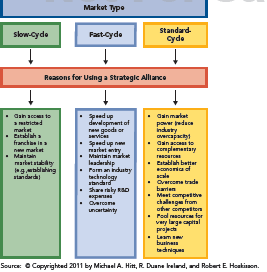 FIGURE  9.1 


Reasons for Strategic Alliances by Market Type
REASONS FIRMS DEVELOP STRATEGIC ALLIANCES
Most firms lack the full set of resources and capabilities needed to reach their objectives
Cooperative behavior allows partners to create value that they could not develop by acting independently
Collaborative strategies are particularly valuable for small firms with constrained resources for reaching new customers and broadening their distribution channels
Aligning stakeholder interests (both inside and outside the organization) can reduce environmental uncertainty
REASONS FIRMS DEVELOP STRATEGIC ALLIANCES
Alliances can:
provide a new source of revenue (can account for 25% or more of a firm’s     sales revenue)
be a vehicle for firm growth
enhance the speed and depth of responding to market opportunities, technological changes, and global conditions
allow firms to gain new knowledge and experiences to increase competitiveness
REASONS FIRMS DEVELOP STRATEGIC ALLIANCES
In summary, strategic alliances:
Can reduce competition and enhance a firm’s competitive capabilities
Create an avenue for the firm to gain access to resources
Allow a firm to take advantage of opportunities, build strategic flexibility, and innovate
The competitive market conditions:
Slow-cycle markets
Fast-cycle markets
Standard-cycle markets
REASONS FIRMS DEVELOP STRATEGIC ALLIANCES
Slow-cycle markets – firm’s competitive advantages are shielded from imitation for relatively long periods of time and where imitation is costly 

 These markets are close to monopolistic conditions. Railroads and, historically, telecommunications, utilities, financial services, and steel manufacturers are industries characterized as slow-cycle markets.
REASONS FIRMS DEVELOP STRATEGIC ALLIANCES
Slow-cycle markets are becoming rare due to:
Privatization of industries and economies
Rapid expansion of the Internet's capabilities
Quick dissemination of information
Speed with which advancing technologies permit imitation of even complex products) 
 Cooperative strategies can help firms transition from sheltered markets to more competitive ones.
REASONS FIRMS DEVELOP STRATEGIC ALLIANCES
Market
Reason
Slow-cycle
Gain access to a restricted market
Establish a franchise in a new market
Maintain market stability (e.g., establishing standards)
REASONS FIRMS DEVELOP STRATEGIC ALLIANCES
Fast-cycle markets: hypercompetitive, unstable, unpredictable, and complex
Firm’s competitive advantages are not shielded from imitation, preventing their long-term sustainability. 
These conditions virtually preclude establishing long-lasting competitive advantages, forcing firms to constantly seek sources of new competitive advantages while creating value by using current ones.
REASONS FIRMS DEVELOP STRATEGIC ALLIANCES
Fast-cycle markets 

“Collaboration mindset” is paramount.
Alliances between firms with current excess resources and capabilities and those with promising capabilities help companies compete in fast-cycle markets to effectively transition from the present to the future and to gain rapid entry into new markets.
REASONS FIRMS DEVELOP STRATEGIC ALLIANCES
Market
Reason
Fast-cycle
Speed up development of new goods or service
Speed up new market entry
Maintain market leadership
Form an industry technology standard
Share risky R&D expenses
Overcome uncertainty
REASONS FIRMS DEVELOP STRATEGIC ALLIANCES
Standard-cycle markets 

	Competitive advantages are moderately shielded from imitation in these markets, typically allowing them to be sustained for a longer period of time than in fast-cycle market situations, but for a shorter period of time than in slow-cycle markets.
REASONS FIRMS DEVELOP STRATEGIC ALLIANCES
Standard-cycle markets

	Alliances are more likely to be made by partners that have complementary resources and capabilities, e.g., airline  alliances provide opportunities to reduce costs and have access to additional international routes.
REASONS FIRMS DEVELOP STRATEGIC ALLIANCES
Market
Reason
Gain market power (reduce industry overcapacity)
Gain access to complementary resources
Establish economies of scale
Overcome trade barriers
Meet competitive challenges from other competitors
Pool resources for very large capital projects
Learn new business techniques
Standard-cycle
BUSINESS-LEVEL COOPERATIVE STRATEGY
BUSINESS-LEVEL COOPERATIVE STRATEGY: firms combine some of their resources and capabilities for the purpose of creating a competitive advantage by competing in one or more product markets
BUSINESS-LEVEL COOPERATIVE STRATEGY
FIGURE  9.2


Business-Level Cooperative Strategies
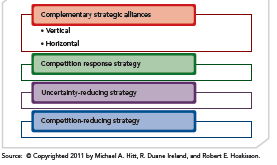 BUSINESS-LEVEL COOPERATIVE STRATEGY
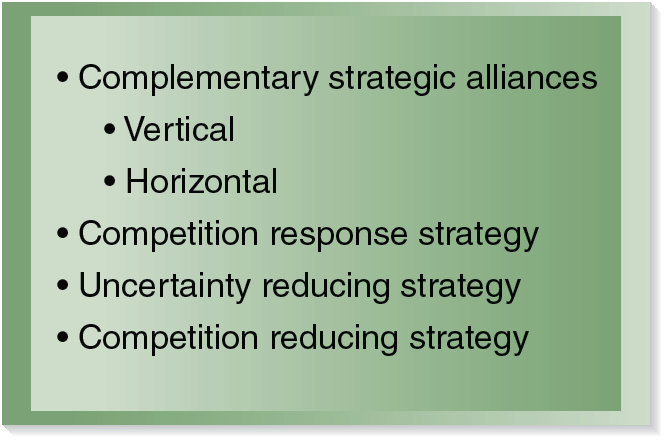 FIGURE  9.1 


Business-Level Cooperative Strategies
BUSINESS-LEVEL COOPERATIVE STRATEGY
Complementary 
Strategic
Alliances
Firms share some of their resources and capabilities in complementary ways to develop competitive advantages
Include distribution, supplier, or outsourcing alliances where firms rely on upstream or downstream partners to create value
Partners may have different 
		▪ Learning rates
▪ Capabilities to leverage 
▪ Complementary resources
▪ Marketplace reputations
▪ Types of actions they can  legitimately take 
Two forms include vertical and horizontal
BUSINESS-LEVEL COOPERATIVE STRATEGY
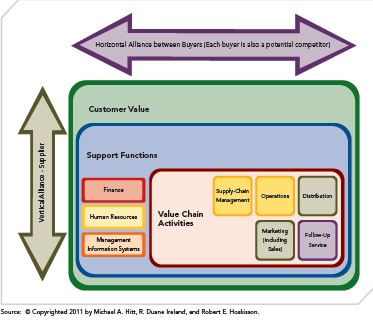 FIGURE  9.3 


Vertical and Horizontal ComplementaryStrategic Alliances
COMPLEMENTARY STRATEGIC ALLIANCES
Vertical Complementary Strategic Alliance
Partnering firms share resources and capabilities from different stages of the value chain to create a competitive advantage
Outsourcing is one example of this type of alliance
	Horizontal Complementary Strategic Alliance
Partnering firms share resources and capabilities from the same stage of the value chain to create a competitive advantage
Commonly used for long-term product development and distribution opportunities
The partners may become competitors, which requires a great deal of trust between the partners.
BUSINESS-LEVEL COOPERATIVE STRATEGY
Competition Response Strategy
Complementary 
Strategic
Alliances
Competitors 
▪ Initiate competitive actions to attack rivals 
▪ Launch competitive responses to their competitor’s actions
Strategic alliances  
▪ Can be used at the business level to respond to competitor’s attacks
▪ Primarily formed to take strategic vs. tactical actions
▪ Can be difficult to reverse,
expensive to operate
BUSINESS-LEVEL COOPERATIVE STRATEGY
Competition Response Strategy
UncertaintyReducing Strategy
Complementary 
Strategic
Alliances
Are used to hedge against risk and uncertainty
These alliances are most noticed in fast-cycle markets
Uncertainty is reduced by combining knowledge and capabilities
	▪ For example, when entering new product markets, emerging economies, and establishing technology standards, these are unknown areas, so by partnering with a firm in the respective industry, a firm’s uncertainty (risk) is reduced.
BUSINESS-LEVEL COOPERATIVE STRATEGY
Competition Response Strategy
UncertaintyReducing Strategy
CompetitionReducing Strategy
Complementary 
Strategic
Alliances
Collusive strategies differ from strategic alliances in that they are usually illegal
Created to avoid destructive or excessive competition
Explicit collusion: Direct negotiation among firms to establish output levels and pricing agreements that reduce industry competition. (illegal)
Tacit collusion: Indirect coordination of  production and pricing decisions by several firms, which impacts the degree of competition faced in the industry. 
Mutual forbearance: (tacit collusion) Firms do not take competitive actions against rivals they meet in multiple markets.
ASSESSING BUSINESS-LEVEL COOPERATIVE STRATEGIES
Used to develop competitive advantages       for contributing to successful positions and performance in individual product markets.

Developing a competitive advantage using a strategic alliance, the integrated resources and capabilities must be valuable, rare, imperfectly imitable, and nonsubstitutable.

Vertical alliances have greatest probability of creating competitive advantage; horizontal are sometimes difficult to maintain since they are usually between competitors.
ASSESSING BUSINESS-LEVEL COOPERATIVE STRATEGIES
Strategic alliances designed to respond to competition and reduce uncertainty are more temporary than complementary (horizontal and vertical) strategic alliances.

Of the four business-level cooperative strategies, the competition reducing strategy has the lowest probability of creating a sustainable competitive advantage; it also  tends to be temporary.
CORPORATE-LEVEL COOPERATIVE STRATEGIES
CORPORATE-LEVEL COOPERATIVE STRATEGY is a strategy through which a firm collaborates with one or more companies for the purpose of expanding its operations
● Helps a firm diversify itself in terms of products offered, markets served, or both 
● Requires fewer resource commitments
● Permits greater flexibility in terms of efforts to diversify partners’ operations
CORPORATE-LEVEL COOPERATIVE STRATEGIES
FIGURE  9.4 


Corporate-Level Cooperative Strategies
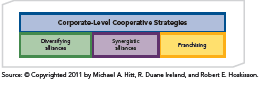 CORPORATE-LEVEL COOPERATIVE STRATEGIES
DiversifyingStrategic Alliance
Firms share some of their resources and capabilities to diversify into new product or market areas
Allows a firm to expand into new product or market areas without completing a merger or acquisition
Provides some of the potential synergistic benefits of a merger or acquisition, but with less risk and greater levels of flexibility
Permits a “test” of whether a future merger between the partners would benefit both parties
CORPORATE-LEVEL COOPERATIVE STRATEGIES
SynergisticStrategic Alliance
DiversifyingStrategic Alliance
Firms share some of their resources and capabilities to create economies of scope

Creates synergy across multiple functions or multiple businesses between partner firms
CORPORATE-LEVEL COOPERATIVE STRATEGIES
Franchising
SynergisticStrategic Alliance
DiversifyingStrategic Alliance
Firm uses a franchise as a contractual relationship to describe and control the sharing of its resources and capabilities with partners
Franchise: contractual agreement between two legally independent companies whereby the franchisor grants the right to the franchisee to sell the franchisor's product or do business under its trademarks in a given location for a specified period of time
Spreads risks and uses resources, capabilities, and competencies without merging or acquiring another company
ASSESSING CORPORATE-LEVEL COOPERATIVE STRATEGIES
Compared to business-level strategies
 Broader in scope	
 More complex therefore more costly
Costs incurred regardless of type selected
Important to monitor expenditures!
Can lead to competitive advantage and value when:
Successful alliance experiences are internalized
ASSESSING CORPORATE-LEVEL COOPERATIVE STRATEGIES
Can lead to competitive advantage and value when (cont’d):
The firm uses such strategies to develop useful knowledge about how to succeed in the future
The firm gains maximum value from this knowledge by organizing it and verifying that it is always properly distributed to those involved with forming and using alliances
INTERNATIONAL COOPERATIVE STRATEGY
CROSS-BORDER STRATEGIC ALLIANCE: an international cooperative strategy in which firms with headquarters in different nations combine some of their resources and capabilities to create a competitive advantage

	● These alliances are sometimes formed instead  of mergers and acquisitions, which can be riskier 
	● Cross-border alliances can be complex and hard to manage
INTERNATIONAL COOPERATIVE STRATEGY
Why form cross-border strategic alliances?
A firm may form cross-border strategic alliances to leverage core competencies that are the foundation of its domestic success to expand into international markets.
Multinational corporations outperform firms that operate only domestically.
Due to limited domestic growth opportunities, firms look outside their national borders to expand business.
Some foreign government policies require investing firms to partner with a local firm to enter their markets.
NETWORK COOPERATIVE STRATEGY
Network cooperative strategy: a cooperative strategy wherein several firms agree to form multiple partnerships to achieve shared objectives
Stable alliance network
Dynamic alliance network
Effective social relationships and interactions among partners are keys to a successful network cooperative strategy.
Firms involved in networks of alliances use heterogeneous knowledge and are more innovative.
NETWORK COOPERATIVE STRATEGY
There are disadvantages to participating in networks, as a firm can be locked into its partnerships, precluding the development of alliances with others. 
In certain network configurations, such as Japanese keiretsus, firms in a network are expected to help other firms in that network whenever support is required. 
Such expectations can become a burden and negatively affect the focal firm’s performance over time.
NETWORK COOPERATIVE STRATEGY
Stable AllianceNetwork
Long-term relationships that often appear in mature industries where demand is relatively constant and predictable
Stable networks are built for exploitation of the economies (of scale and/or scope) available between the firms
NETWORK COOPERATIVE STRATEGY
Dynamic AllianceNetwork
Stable AllianceNetwork
Arrangements that evolve in industries with rapid technological change leading to short product life cycles
Primarily used to stimulate rapid, value-creating product innovation and subsequent successful market entries
Purpose is often exploration of new ideas
COMPETITIVE RISKS WITH  COOPERATIVE STRATEGIES
Partners may choose to act opportunistically
Partner competencies may be misrepresented
Partner may fail to make available the complementary resources and capabilities that were committed
One partner may make investments specific to the alliance while the other partner may not
COMPETITIVE RISKS WITH  COOPERATIVE STRATEGIES
FIGURE  9.5


Managing Competitive Risks in Cooperative Strategies
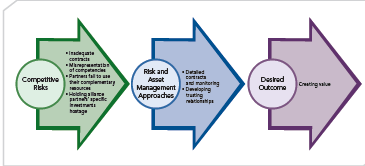 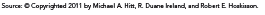 MANAGING COOPERATIVE STRATEGIES
Two primary approaches:
Cost minimization
Opportunity maximization
MANAGING COOPERATIVE STRATEGIES
1. Cost minimization
Relationship with partner is formalized with contracts
Contracts specify how cooperative strategy is to be monitored and how partner behavior is to be controlled
Goal is to minimize costs and prevent opportunistic behaviors by partners
Costs of monitoring cooperative strategy are greater
Formalities tend to stifle partner efforts to gain maximum value from their participation
MANAGING COOPERATIVE STRATEGIES
2. Opportunity maximization  
Focus: maximizing partnership's value-creation opportunities
Informal relationships and fewer constraints allow partners to: 
take advantage of unexpected opportunities
learn from each other
explore additional marketplace possibilities
Partners need a high level of trust that each party will act in the partnership's best interest, which is more difficult in international situations